Shifting… to a New Model of Nursing EducationClinical Tools for Equipping the   Staff Nurse/Preceptor
An Educational Module
M. Whittenberg RN, MSN, MHA
[Speaker Notes: Ms. Whittenberg developed this educational module to provide the staff nurse and/or preceptor nurse an orientation to the new model of nursing education. In addition, the module will discuss clinical tools for the staff nurse/preceptor to use to facilitate student clinical judgment skills.]
[Speaker Notes: Educational Module Outline]
Introduction
The purpose of this module:
Discuss the reasons for nursing education reform 
Provide an orientation to the concept-based model of nursing education
Describe the clinical role that occurs for the staff nurse/preceptor and the student during the concept-based clinical setting
Describe clinical tools and learning strategies designed to equip the staff nurse/preceptor to facilitate concept-based learning and clinical judgment skills
[Speaker Notes: Nursing education is evolving. In the past several years, interested parties such as the National League for Nursing (NLN), the Institute of Medicine (IOM), and the Quality and Safety Education for Nurses (QSEN), which are major contributors into nursing education have placed a clarion call for transforming nursing education in response to the need for nursing to encompass an even broader perspective (Davis, 2011). In answer to this call, the concept-based model of nursing education is quickly making head way in an effort to meet the challenges facing nursing students and nurses today.]
Lesson One: Nursing Education Reform
After completing this section, the participant will be able to:
Examine the significance for nursing education reform
Identify core competencies for practice in current healthcare environment
Identify the driving  forces of change to nursing education
[Speaker Notes: Lesson one learning objectives]
Shifting to a New Era…
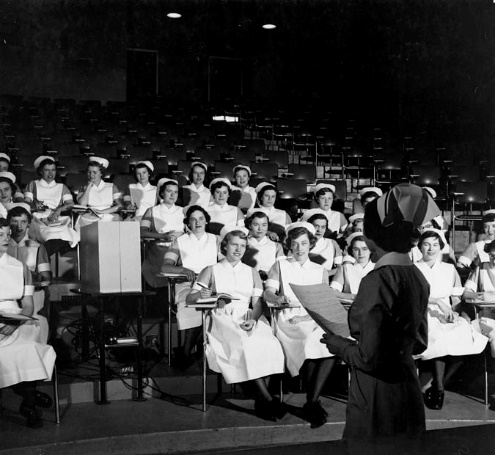 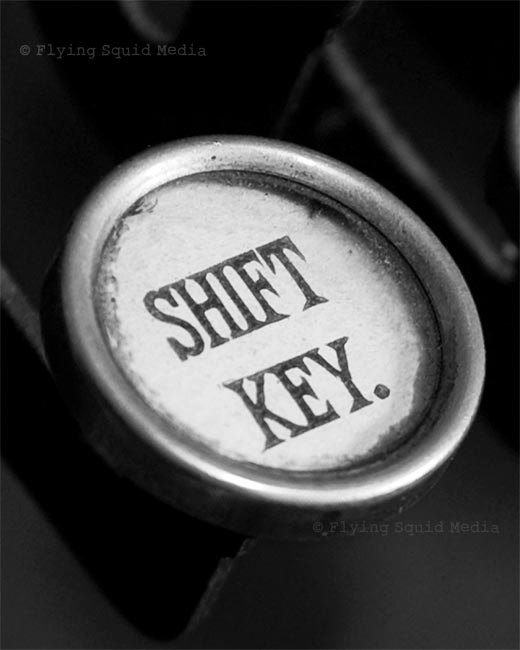 [Speaker Notes: It’s no secret that we live in an era of rapid and profound changes. These changes have permeated every sector of our culture to include technology, economics, demographics, and education. The Carnegie foundation is a United States based education policy and research center. It was founded by Andrew Carnegie and chartered in 1906 by an act of congress. The foundation released a report which was part of a multiyear comparative study, which was conceived as a way to understand how professionals are prepared to practice. The findings from this report made it clear that nursing education was in need of radical transformation (Carnegie Foundation for the Advancement of Teachers, n.d.). The study identified the traditional model of teacher-centered instruction has become inadequate in meeting it’s objective of preparing nurses for professional practice. The need for new models of nursing education require a more innovative learner-centered model of instruction and will require shifts of integration with content, classroom, clinical teaching and more emphasis placed on clinical reasoning (Delunas & Rooda, 2009).]
From the past ways of thinking…
Where the nurse is trained to deliver care associated with the medical model of instruction…
“TRADITION!”
[Speaker Notes: Most of us in nursing today were taught by the traditional approach to nursing, which is associated with the medical model of instruction and for the most part this approach has served the profession well. For example, the results from the Gallup poll indicate for the 13th year in a row, the public has voted nurses as the most honest and ethical profession in America.  However, the traditional model of nursing education promotes course content that is saturated with the examination of an overwhelming number of disease processes, treatment modalities and information isolated to individual clinical situations and settings (Giddens & Brady, 2007). Many schools still rely on the traditional formal classroom lectures, expecting students to memorize and retain large quantities of information that they may or may not use. The clinical experience may be inadequate depending on the cases that each individual faces. Some experts note that students are at the mercy of whatever situations present themselves when they’re on a clinical rotation; if a patient does not present with a certain condition, they may not get the chance to receive the experience in treating it (Schreier, Peery & McLean, 2009).]
to a new way of transformed thinking…
Where the nurse is trained to provide Patient-centered care using
Teamwork & Collaboration 
Based on Researched Evidence to improve Quality of care while maintaining Safety and integrating Informatics.
[Speaker Notes: Caring for the sick has certainly gotten more complicated and the role of the nurse has rapidly evolved as nurses are tasked with an even wider range of health care responsibilities. The core competencies of patient-centered care, teamwork and collaboration, evidence based research, quality, safety and informatics that all health clinicians should possess have evolved in an attempt to manage patient care in an ever changing and complex clinical environment, according to the Quality Chasm report (Institute of Medicine, 2001) and Quality and Safety Education for Nurses (QSEN) competencies (“Quality and Safety Education for Nurses Clinical Evaluation Tool,” 2010).  Nursing education must incorporate new paradigms that can comply and satisfy the needs of the modern clinical environment and the literature shows that the concept-based approach to learning can assist in this transformation as it assists in reforming nursing education (Delunas & Rooda, 2009).]
Driving Forces of Change…
Health Care transformation
Explosion of scientific knowledge
Technological advances
Higher level clinical reasoning skills required from graduate nurses
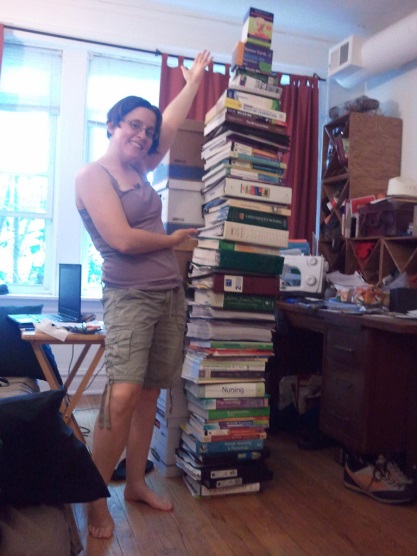 [Speaker Notes: Health Care Transformation: The United States health care system has transformed into a system that focuses on the care of the chronically ill and prevention of illness and due to it’s complexity remains a system with the potential to offer care that can be compromised, resulting in harm, infection, or death; therefore, student nurses must be educated and trained to be able to manage complex transitions from one care setting to another (Institute of Medicine [IOM], 2010)

The Explosion of Scientific Knowledge: As of June, 2011, there were over 1.6 million holdings in the national data base for the National Library of Medicine. There are 13, 000 medical diagnosis to include diseases and injuries. Approximately, 6000 medications and 4000 medical procedures in use and the rapid growth of nursing research and knowledge has made significant contributions to adding layers of content which require more instruction (“Nursing:A Concept-based”,2012).  

Technology advances: The use of smart phones, tablets and notebooks allow students to access information, in addition, today’s nurses are expected to be able to manage information. For example, most health care facilities use electronic medical records which include bar codes for scanning medications, patients and supplies as well as track safety issues and occurrence rates of core measures (“Nursing: A Concept-based”, 2012).

Higher level Clinical Reasoning Skills: Nurses take pride in their ability to perform skills, yet, an increasing number of reports by employers reflect the problem that new graduate nurses are not prepared for the workforce. For example, the ability to prioritize care, anticipate risks, recognize unsafe practice or understand caring for a patient while working in a complex setting (Nielson, Noon, & Mathews, 2013).]
Lesson 1 Activity: Key Points Quizlet!
From the previous slides, describe three reasons for nursing education reform:
Content overload & saturation
Nurses must posses QSEN core competencies for managing care in complex clinical environment
Healthcare transformation
Technological advances
Knowledge explosion
Graduate nurses require higher level of reasoning skills
Lesson Two:Transition in Nursing Curriculum
After completing this section, the participant will be able to:
Differentiate traditional approach to learning and conceptual approach to learning
Describe Concept-based learning approach to nursing
Describe how the study of concepts provides an understanding of essential components associated with clinical nursing practice
[Speaker Notes: Lesson two learning objectives]
Traditional Nursing Curriculums are Linear in Nature & Courses are Siloed
[Speaker Notes: The traditional nursing model of education uses a systems design to categorize content into specific disease processes. The teaching learning process under this model places emphasis on lectures, recitations, and demonstration and the learner is seen as a passive recipient of this information. Mastery of the content has to be demonstrated through performance in various forms of assessment. The courses are taught in silos, guided individually  by a syllabus which contains content specific to the individual learning environment, however, the knowledge learned is separated from the classroom content. The belief is that somehow the learners will end up knowing how to transfer what they have learned from each environment to life outside the classroom (Hardin & Richardson, 2012).]
Concept-Based Learning is…
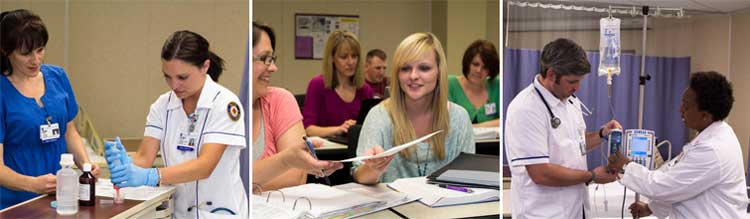 Learning that is student-centered and promotes categories of essential content that must be assimilated in the classroom, the skills lab & during the clinical experience
Learning that promotes a deep understanding of nursing practice by making connections between concepts and practice
Learning that incorporates clinical judgment techniques that helps increase the students level of expertise in nursing practice
[Speaker Notes: To think conceptually is the ability to understand a situation by identifying patterns and addressing key underlying issues. Concept-based learning is an approach to learning that brings real world meaning to content in the classroom. Introducing the students to nursing concepts and engaging them in active learning assist the students to make connections and link factual information and exemplars to the concepts (Gethy-Eby, Beery, & XU, 2014).  The conceptual approach extends from didactic courses into the clinical setting, providing an opportunity  for students to experience concepts in various clinical applications (Nielson, Noone, & Mathews, 2013).
According to the literature, some authors have suggested that development of clinical judgment results from the understanding of patient care on a conceptual level (Giddens et al.,2009). One study in nursing found that an increase in students’ clinical judgment was associated with using concept-based learning in clinical education and when concepts are truly understood, the understanding will endure and transfer across clinical contexts (Lasater & Nielsen, 2009). In the clinical setting, concept-based learning is supported through the use of clinical questioning and guided activities to study a particular key concept related to nursing care of patients (Gethy-Eby, Beery, & XU, 2014).]
Example of Concepts
Health Care Concept
Mobility
It is a broad concept, it is one word, it is universal in application 
It can be applied to any age, and virtually any situation and it is timeless.
Professional Nursing Concept
Ethics & Legal Practice
Is taught as one concept, both terms are universally applicable, timeless and can be applied in many situations in nursing (e.g., in direct patient care, in care of groups, and in the community.
[Speaker Notes: Examples of concepts from Texas CBC (Texas Concept-Based Curriculum, 2015).]
Figure 1. From Texas CBC Concepts (2015).
[Speaker Notes: A concept is an organizing principle or idea represented by common attributes. Research shows that learning transfers from one context to another more effectively when the learner understands not only the facts but also the big picture (Hardin and Richardson, 2012). A concept-based nursing curriculum is designed around the “big ideas” using concepts rather than disease-specific content which is supported by the traditional nursing curriculum. On this slide is a list of the concepts that were selected for the Texas Concept-Based Curriculum. The concepts are divided into two major categories: The Health Care Concepts and the Professional Nursing Concepts. The Health Care Concepts are comprised of biophysical and psychosocial concepts. The Professional Nursing Concepts are comprised of nursing and health care systems concepts. There are 43 concepts total (Texas Concept-Based Curriculum, 2015).]
Gas Exchange Concept & Exemplars
[Speaker Notes: The use of concepts allows students to recognize features of a condition and apply what they have learned to a variety of situations (Giddens, Wright, & Gray, 2012). For example, the concept of gas exchange is defined as “the process by which oxygen is transported to cells and carbon dioxide is transported from cells.” The term “process” within the definition refers to the categories of ventilation, transport, and perfusion (Giddens, 2013). These categories serve to identify when the concept of gas exchange is functioning in the patient at an optimal level or identifies a patient who is at risk or is experiencing a problem with gas exchange. Exemplars are things which are “A Typical Example or Excellent model“ of the concept and are chosen based on prevalence (Exemplar, n.d.). For instance, this slide illustrates the concept of gas exchange with a “ventilation problem” and the exemplars of pneumonia, infant respiratory distress syndrome and lung cancer. Using only a few key exemplars allows faculty and students to focus in depth and study those conditions or situations that are most prevalent.]
Interrelated Concepts
[Speaker Notes: This slide illustrates the concept of functional ability positioned in the center as the focus for learning. The concepts of cognition, sensory perception, mobility, & coping represent interrelated concepts. Interrelated concepts are concepts which either affect the concept of focus or are affected by the concept of focus (Texas Concept Based Curriculum, 2015) . For example, a patient with good functional ability must have the capacity to perform actual and required activities for daily living. However, if one or more of the interrelated concepts are not functioning adequately in the patient, function ability cannot exist in the patient at it’s optimal level, and will require an action form the nurse.]
Ventilation, Transport Perfusion
Affect change in the other concepts, work together to ensure a normal process, if impaired can cause a negative consequence in the other
Primary prevention, secondary prevention, tertiary care
Assessment, O2 administration, positioning, peak expiratory flow rate, nebulizers, chest physiotherapy, airway suctioning, chest tube,  ET tube & tracheostomy care
Pneumonia, Lung Cancer, ARDS
[Speaker Notes: The concept-based nursing model of education requires not only the acquisition but the active application of knowledge, skills, and processes (Hardin and Richardson, 2012).

This Venn diagram illustrates how the concept is positioned as the focus for concept-based learning. Nursing practice, skills, theory and related disease processes (exemplars) are integrated with the corresponding concept and are threaded throughout the curriculum. Each of the outer circles is categorized and include important nursing actions and required care competencies for educating and training the students how to think and develop clinical judgment.]
Lesson 2 Activity: Think-Pair-Share Quizlet!
Which psychosocial concept would be considered as an interrelated concept ?
Which interrelated concept from the list could improve or strengthen Gas Exchange?
[Speaker Notes: This slide illustrates the concept of gas exchange as the focus for learning. Let’s activate learning by referring to your handouts and answering the questions on the slide.]
Lesson Three:Clinical Role Changes: Staff Nurse/Preceptor & Student
After completing this section, the participant will be able to:
Describe the importance of using the clinical judgment model into the precepting process
Describe changes to the role of the staff nurse/preceptor in the concept-based learning environment
Describe changes to the role of student nurse in the concept-based clinical learning environment
[Speaker Notes: Lesson three learning objectives]
Role of the Staff Nurse/Preceptor in the Concept-based Learning Environment
Guide and direct the students concept-based clinical learning experiences
Seek experiences for the student to enhance concept-based clinical learning experiences 
Use active dialogue to examine unique clinical situations and encourage reflection on practice
Use clinical knowledge & experience of the workplace to remove obstacles so that concept-based learning opportunities are enhanced
Offer positive and constructive feedback to student about clinical performance with concept-based learning
[Speaker Notes: Reflect on your clinical experiences in nursing school. What do you remember about the staff nurses? Were they helpful, supportive, and encouraging? How did they help you learn to be the nurse you are today? Preceptors are leaders and influencers. Preceptors can use their influence in many situations to obtain what is needed in their roles as preceptors and nurses. 
The role of staff nurse/preceptor is a organized, evidence-based, outcome-driven approach to assuring competence in practice and provides the clinical teaching opportunities that are critical to student learning (Halse, Fonn, & Christiansen 2014).  The preceptor role is multifaceted and includes the roles of coach, teacher, facilitator, resource person and evaluator (Kaihlanen, Lakanmaa, & Salminen, 2013).

For example, as coach the staff nurse/preceptor guides and directs the student in their concept-based learning experiences by meeting with the student throughout the day to establish, review and evaluate concept-based learning objectives and activities (Henderson and Tyler, 2011).

In the role as teacher, the staff nurse/preceptor seeks learning experiences to enhance learning. i.e., the staff nurse/preceptor may find learning experiences that allow the student to build on current knowledge of the assigned or identified concepts by identifying patients with corresponding problems (Nishioka, Coe, & Makato, 2014).

In the role as facilitator, the staff nurse/preceptor helps to bring about optimal learning experiences by using active dialogue to examine unique clinical situations and encourage student reflection on practice and assumptions with the intent of developing clinical judgement (Henderson and Tyler, 2011).

In the role as a resource person, the staff nurse/preceptor helps the student discover the right disciplines, people, policies, and equipment by using their knowledge of the workplace to maximize learning opportunities thereby removing obstacles and enhancing learning opportunities (Henderson and Eaton, 2012).

In the role as evaluator, the staff nurse/preceptor assesses the students progress in achieving learning objectives.  Offering feedback that is positive and constructive is one of the most powerful tools a staff nurse/preceptor has to help the student have a positive learning experience (Chuan and Barnett, 2012).]
Incorporating the Clinical Judgment  Model into the Preceptor Process
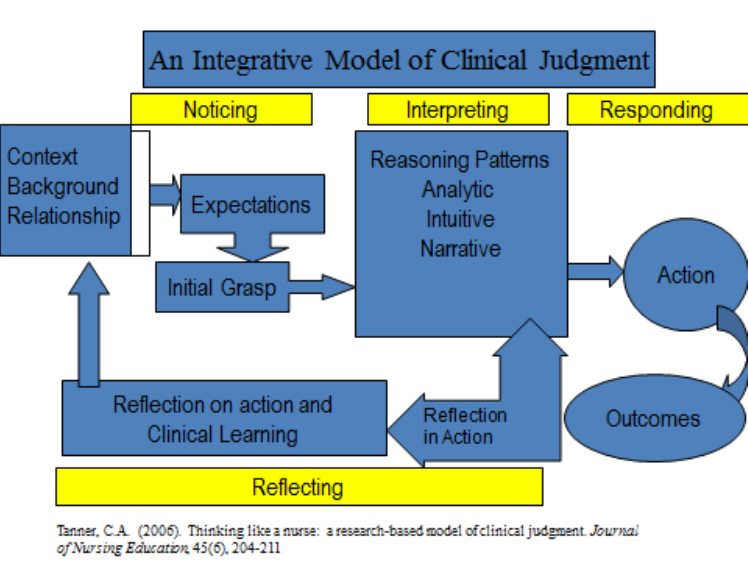 Noticing 
Interpreting 
Responding
Reflection: 
In-action
On-action
[Speaker Notes: Clinical judgment and reasoning are essential elements of a nurse’s decision making process. Clinical judgment is a sensible way to understand the ongoing influences and processes that result in nursing judgments and actions. It includes determining the cause of a problem or distinguishing between two similar problems, and discriminating  between two or more courses of action (Lasater, 2011).  I think we all agree that clinical practice involves complex patient situations that don’t follow the textbook. At any given time a clinical situation may change rapidly and requires reasoning in transition with continuous appraisal and response as the situation unfolds. To improve on the traditional nursing process model of practice the application of Tanner’s model of clinical judgment provides the staff nurse/preceptor with a framework for devising questions that will facilitate students’ thinking while mirroring conceptual thinking (Lasater & Nielson, 2009). 

There are four aspects of the clinical judgment process (Lasater, 2011). The statements have been modified to include the use of concepts and exemplars:
Noticing” is more than just an assessment as it also incorporates the nurses’ background knowledge and experience.  It pertains to the ability of the student to recognize a concept within the context of the patient situation by relating to the patient and coming to understand how the patient typically responds through identifying patterns.
Interpreting pertains to the ability of the student to summarize findings about the concept status of their patient. 
Responding pertains to the students ability to express the goals of their nursing care with regard to the concept in their patient.
Reflection pertains to short but narrative and structured sessions which allow for the student and nurse to share knowledge and learn from one another.
Reflection-in-action: Refers to the ability to “read” the patient, how the patient is responding to the interventions and adjust the intervention based on that assessment.  
Reflection-on-action: Refers to what the nurse or (student) gained from their experience and how the experience contributed to their ongoing clinical knowledge development.]
Differences in Clinical Rotation for Concept-based Nursing Education
Traditional Clinical
Concept-based Clinical
Students present and divide into two groups
Group 1 assigned to traditional patient care 
Group 2 assigned focused patient activities based on the “concepts for the day”
Mid-shift, both groups switch roles with the use of SBAR to hand off patient care
Students receive individual patient assignment 
Students spend full day completing patient care tasks
Students experience significant amount of non-productive learning time
[Speaker Notes: In the traditional model of clinical learning, the students present to the clinical site and are assigned a patient assignment. The clinical objectives
are focused on the application of skills and medication administration to include a full day of completing tasks. However, due to high patient acuity levels and clinical groups of 8 to 10 students there were large amounts of nonproductive time as students wait for supervision from the instructor (Texas Concept-Based Curriculum, 2015). 

To make more efficient use of clinical time the students are divided into two groups. For the first half of the shift, one group is assigned to perform traditional patient care, administering medications and completing task while the second group spends clinical time on the nursing units in the patient’s room performing focused care activities based on the concepts of the day. 

For example, if the concept is fluid and electrolytes, the focused assignment might be for the students to find a certain number of patients with IVs. The students will then determine what fluid and rate the patients are receiving and why, identify pertinent diagnosis, and complete a focused fluid & electrolyte assessment to include; lung sounds, skin turgor, edema, pertinent lab values and medications that might affect fluid balance and compare and contrast what their findings during post conference (Texas Concept-Based Curriculum, 2015).]
Role of Student Nurse in the Concept-based Clinical Learning Environment
Focus is on developing clinical judgment
Maintains an open attitude of inquiry
Defines clinical problems contextually
Uses resources to find answers for unknown information
Reflects on clinical practice & experiences 
Seeks feedback & communicate concerns
[Speaker Notes: The role of the student in the concept-based clinical model is focused on making associations in the development of clinical judgment. The process of developing clinical judgment starts with cultivating an attitude of inquiry. Inquiry is a cyclical process which requires the student to ask questions that leads to the desire for answers which begins the exploration process to find solutions. These solutions create new knowledge based on the findings and from these findings the students reflect on their newly acquired knowledge which in turn leads to more questions (Crookes, Crookes and Walsh, 2013). 

By maintaining an open attitude of inquiry, the student can begin to apply classroom learning which is contextualized and linked directly to clinical learning to define clinical problems. Clinical learning opportunities no longer encompass a full day of providing total patient care but include a variety of active learning opportunities that integrate the reflective component  of learning which has been shown to be more effective in transforming knowledge (Mitchell, Jonas-Simpson & Cross, 2013).]
Lesson 3 Activity: Think-Pair-Share Quizlet!Which component of clinical judgment does the question represent
What might you have done differently?
Reflection-on-action
What other pieces of data might be helpful?
Interpreting
Do you need to change what you are doing?
Reflection-in-action
What do you know about confusion in the elderly?
Noticing
Based on these decisions, what are your actions? 
Responding
[Speaker Notes: Examine each question, and discuss with a partner and answer which component of clinical judgment does the question represent?]
Lesson 4
Clinical Tools and Strategies
[Speaker Notes: The development of student clinical judgment skills involves the aggregation of relevant knowledge, cue recognition, application, questioning of assumptions, evaluation and reflective thinking applied to nursing context (Cappelletti, Engel, & Prentice, 2014). The staff nurse/preceptor can easily assist with facilitation of student clinical judgment by using basic clinical tools of clinical questioning and support with the use of learning strategies.]
Lesson Four Learning Objectives
After completing this section, the participant will be able to:
Identify conceptual based tools to facilitate student development of clinical judgment
Identify learning strategies for fostering clinical judgment
Identify student opportunities for focus on clinical judgment
[Speaker Notes: Lesson four learning objectives]
Thinking Based in Tradition vs. Critical Thinking      Clinical Judgment
Based on tasks & rules
Accepts the norm and daily routine
Treats each patient event in isolation & doesn’t make connections
Accepts the obvious without questioning
Problem solved alone and/ or solving the immediate problem is the final step
Ask why and focuses on observations and assertively seeks information to plan intervention
Views each patient and event as part of a bigger picture; recognizes patterns inside the larger context
Looks for patterns and trends; makes sense of patterns based on knowledge
Recognizes assumptions that influence observations & action
Reflects on process & relationship of outcomes
[Speaker Notes: Thinking based in tradition – is thinking based on the status quo, in other words, the way things appear is the way things are and cannot be any other way. In such a world, logic and argumentation has no place because there exists no alternatives and can penetrate no deeper. Traditional thought does not make connections between events and clinical knowledge. Traditional thinking accepts the obvious without questioning and solving the immediate problem is the final step. To comprehend the traditional mode we must hold in a state of suspension our ingrained habits of thought, especially our abstract concept of the individual ("Nurses As Teachers", 2009). 

Critical Thinking – An enhanced form of thinking that help gives focus to the students understanding of clinical situations and ensures advanced decision making at the bedside. Critical thinking advances to clinical judgment. It asks the question “why?” it focuses on observations and monitors a wide variety of objective and subjective data. Critical thinking assertively seeks information to plan interventions, it is used to recognize patterns inside the larger context and makes sense of those patterns based on nursing knowledge and personal experience. Lastly, critical thinking looks more deeply, recognizes assumptions that influence observation and action during the process and seeks peer input into problem solving (Cappelletti, Engel, & Prentice, 2014).]
Concept-based Inquiry Questions
How is the concept (choose from list) reflected in a patient you have encountered?
What inter-related concept(s) pertain to this patient?
Which inter-related concept(s) can help strengthen the primary concept?
Which inter-related concept is causing the primary concept to be weakened?
How does your learning experience with the concept of (choose from the list) in clinical today compare to what you have learned about the concept in class?
[Speaker Notes: Asking the student questions is one of our most powerful tools to help guide them through making a clinical judgment. Clinical questioning is used to promote active dialogue between staff nurse/preceptors and students during and after unique clinical situations. Inquiry implies involvement that leads to understanding and concept-based inquiry questions are questions that relate to the various concepts seen in patients. In the early stages of developing clinical judgment it is normal for the students to assign equal weight to all data elements. The staff nurse/preceptor is in a unique position to facilitate the students clinical judgment skills by utilizing inquiry questioning. These questions move the student to think beyond the “what”, which only stimulates recall of factual information to ask students “why” they have reached a conclusion they made or reported upon which they are acting. Even if the students reasoning was accurate and resulted in an appropriate decision, the “why” questions stimulate a conscious review of thought process which is critical to development of clinical judgment (Nielson and Mathews, 2013) & (Nielson, Stragnell & Jester, 2007).]
Reflection Questions
What happened?
What were you thinking and feeling?
What was good and what was bad about the experience?
What sense can you make of it?
What else could you have done?
If it rose again, what would you do?
[Speaker Notes: According to the literature, reflection has been recognized by the nursing profession as a valuable tool for student learning. Reflection allows the student to reflect on, or step back and take a look, at a situation to contemplate whether the action taken was the correct one or whether an alternative action should be taken (Brown, 2010). Reflection lends impetus for affirming or improving practice and the staff nurse/preceptor can utilize the questions to assist the student to make sense of patient situations so that they can understand what they did well and what they could do better in the future.

The questions are patterned after Gibbs Reflective Cycle and are numbered to show progression in which to ask the student recalling a clinical nursing situation, but can be used interchangeably depending on the clinical encounter (Oelofsen, 2012).

For example, by asking the student what happened and what they were thinking and feeling allows for a description of the event. Asking the question, what was good and what was bad about the patient experience assist the student to evaluate their actions. Asking the question, what sense can you make of the experience, promotes student analysis of the situation, and asking what else you could have done, brings about conclusion of the experience. The last question, if it rose again, what would you do? will assist the student in thinking about an action plan.]
Learning Strategy:Decision Making for Medication Administration and Reflection
Have the student identify the purpose for the medication…then you ask the following.
What is the desired outcome?
What needs to be preserved?
What needs to be avoided?
EXAMPLE: A patient with pain
What is the desired outcome? Relief of pain
What needs to be preserved? Physical functioning, cognitive functioning, psychologic functioning
What needs to be avoided? CNS depression, Respiratory depression, nausea
Reflection Component: How did the medication(s) contribute toward or away from wellness?
[Speaker Notes: The staff nurse/preceptor who uses a questioning approach can  demonstrate to the student a critically reflective practicing nurse. One who does not take things at face value, who constantly evaluates, reviews and thinks about their practice with a focus of doing things better. This tool uses a series of clinical questions to ask the student before and after administration of the medication to enhance the students reflection skills. These questions will assist the student not only to identify the purpose of a medication but to think a little deeper about the effects of the medication. The goal is to help the student think through a medications mechanism of action and potential adverse effects to prevent harm and provide safety to the patient.]
Learning Strategy:Compare & Contrast
Gas exchange: Transport
Gas exchange: Perfusion
How are the two patients similar?
How are the medications similar?
How are the two patients different?
How are the medications different?
Ask students to determine possible relationships and or links between concepts based on findings.
[Speaker Notes: According to the literature, comparative thinking is our first natural form of thought (Fletcher, 2013).  Using compare & contrast learning strategies are used to assist the student in developing the habits of thinking about thinking (metacognition), striving for accuracy, applying past knowledge to new situations, and thinking and communicating with clarity and precision. By analyzing two or more patients with the same concept, the students ability to remember key content and analyze relationships between two or more patients is strengthened (Lasater & Nielson, 2009).

The criteria for comparing and contrasting are organized to include but not limited to: pathophysiology, medications prescribed, pre-existing conditions and attributes of the concept most affecting the patient. The staff nurse/preceptor can guide the student to draw and discuss the conclusions to make the comparisons meaningful. The staff nurse/preceptor may modify factors from the tool as applicable to the clinical situation.]
Lesson 4 Activity:Ticket out the Door Reflection
As you are making rounds?
When you accompany the student to meet a patient?
As you prepare to supervise a student doing a procedure?
As you help the student plan for the day?
[Speaker Notes: Take a moment to practice reflection and think about opportunities or situations during your shift where you could focus on clinical judgment opportunities with the student.]
Florence Nightingale
“May we hope that when we are all dead and gone, leaders will arise who have been personally experienced in the hard, practical work, the difficulties and the joys of organizing nursing reforms, and who will lead far beyond anything we have done.”
[Speaker Notes: At the end of her life Florence Nightingale said “May we hope that when we are all dead and gone, leaders will arise who have been personally experienced in the hard, practical work, the difficulties and the joys of organizing nursing reforms, and who will lead far beyond anything we have done.” I challenge you today to take her words to heart and prepare yourself to contribute to the reforms that may take place in your lifetime as a professional nurse. You have much to contribute. This concludes the presentation.]
Wrap UP!
Please complete the post-test/evaluation
You may keep the tool handouts.
Thank you for your participation.
References
Brown, C. P. (2010). Reflection on practice by nursing students during early clinical experiences (Order No. NR69114). Available  from ProQuest Dissertations & Theses Full Text. (822668690). Retrieved from http://search.proquest.com/docview/822668690?accountid=3581
Cappelletti, A., Engel, J. K., & Prentice, D. (2014). Systematic review of clinical judgment and reasoning in nursing. Journal of Nursing Education, 53(8), 453-458. doi:http://dx.doi.org/10.3928/01484834-20140724-01
Carnegie Foundation for the Advancement of Teachers. (n.d.). Carnegiefoundation.org. Retrieved from http://www.carnegiefoundation.org
Chuan, O. L., & Barnett, T. (2012). Student, tutor and staff nurse perceptions of the clinical learning environment. Nurse Education in Practice, 12(4), 192-7. doi:http://dx.doi.org/10.1016/j.nepr.2012.01.003
Crookes, K., Crookes, P. A., & Walsh, K. (2013). Meaningful and engaging teaching techniques for student nurses: A literature review. Nurse Education in Practice, 13(4), 239-43. 
Davis, B. W. (2011). A CONCEPTUAL MODEL to support curriculum review, revision, and design in an associate degree nursing program. Nursing Education Perspectives, 32(6), 389-94. Retrieved from http://search.proquest.com/docview/920893855?accountid=35812
Delunas, L. R., & Rooda, L. A. (2009). A new model for the CLINICAL INSTRUCTION of undergraduate nursing students. Nursing Education Perspectives, 30(6), 377-80. Retrieved from http://search.proquest.com/docview/236637654?accountid=35812
Exemplar.(n.d.).http://www.oxforddictionaries.com/us/definition/american_english/exemplar?q=exemplar
Fletcher, J. (2013). Critical habits of mind: Exposing the process of development. Liberal Education, 99(1), 50-55. Retrieved from http://search.proquest.com/docview/1503101455?accountid=35812 \
Giddens, J. F. (2013).  Concepts for Nursing Practice. St. Louis, MO: Elsevier.
References
Giddens, Jean Foret, PhD,R.N., F.A.A.N., Wright, Mary, MSN,R.N., C.N.S., & Gray, I., B.A. (2012). Selecting concepts for a concept-based curriculum: Application of a benchmark approach. Journal of Nursing Education, 51(9), 511-515. doi:http://dx.doi.org/10.3928/01484834-20120730-02
Halse, K. M., Fonn, M., & Christiansen, B. (2014). Health education and the pedagogical role of the nurse: Nursing students learning in the clinical setting. Journal of Nursing Education and Practice, 4(3), 30. Retrieved from http://search.proquest.com/docview/1499054958?accountid=35812
Hardin, P. K., & Richardson, S. J. (2012). Teaching the Concept Curricula:Theory and Method. Journal of Nursing Education, 51(3), 155 - 159.
Henderson, A., & Eaton, E. (2013). Assisting nurses to facilitate student and new graduate learning in practice settings: What 'support' do nurses at the bedside need? . Nurse Education in Practice, (13), 197-201. Retrieved from http://search.proquest.com.contentproxy.phoenix.edu/docview/1319455654/283E79F737B04292PQ/10?accountid=35812
Henderson, A., & Tyler, S. (2011). Facilitating learning in clinical practice: Evaluation of a trial of a supervisor of clinical education role. Nurse Education in Practice, 11(5), 288-92. doi:http://dx.doi.org/10.1016/j.nepr.2011.01.003
Institute of Medicine. (2010). The future of nursing: Leading change, advancing health.
Retrieved from http://books.nap.edu/openbook.php?record_id=12956&page=R1
Kaihlanen, A., Lakanmaa, R., & Salminen, L. (2013). The transition from nursing student to registered nurse: The mentor's possibilities to act as a supporter. Nurse Education in Practice, 13(5), 418-22.
Lasater, K. (2011). Clinical judgment:The last frontier for evaluation. Nurse Education in Practice, 11(2), 86-92.
Lasater, K., & Nielsen, A. (2009). The influence of concept-based learning activities on students' clinical judgment development. Journal of Nursing Education, 48(8), 441-6.
References
Mitchell, G. J., Jonas-Simpson, C., & Cross, N. (2013). Innovating nursing education: Interrelating narrative, conceptual learning, reflection, and complexity science. Journal of Nursing Education and Practice, 3(4), 30. Retrieved from http://search.proquest.com/docview/1355944450?accountid=35812
Nielsen, A. E., Noone, J., Voss, H., & Mathews, L. R. (2013). Preparing nursing students for the future: An innovative approach to clinical education. Nurse Education in Practice, 13(4), 301-9. 
Nielsen, Ann,M.N., R.N., Stragnell, Susan,M.S., R.N., & Jester, Priscilla,M.N., R.N. (2007). Guide for reflection using the clinical judgment model. Journal of Nursing Education, 46(11), 513-6. 
Nishioka, V. M., Coe, M. T., Hanita, M., & Moscato, S. R. (2014). Dedicated education unit: Nurse perspectives on their clinical teaching role. Nursing Education Perspectives, 35(5), 294-300. Retrieved from http://search.proquest.com/docview/1561005641?accountid=35812
Nursing: A Concept-Based Approach to Learning FACULTY GUIDE 2012 Pearson Education
Nurses as Teachers. (2009). Retrieved from http://nursesasteachers.org/index.php
Oelofsen, N. (2012, Jun). Using reflective practice in frontline nursing. Nursing Times, 108, 22-4. Retrieved from http://search.proquest.com/docview/1038837453?accountid=35812 
Schreier, Ann M,PhD., R.N., Peery, Annette I, EdD,R.N., C.N.E., & McLean, Cathy B,M.S.N., R.N. (2009). An integrative curriculum for accelerated nursing education programs. Journal of Nursing Education, 48(5), 282-5. Retrieved from http://search.proquest.com/docview/203978304?accountid=35812
Texas Concept-Based Curriculum. (2015). Trinity Valley Community College. Retrieved from http://www.tvcc.edu/Health-Science-Center/gateway.aspx?d=251&z=975&a=0 
Qsen Institute. (n.d.). Retrieved from http://qsen.org/